5
O‘zbek tili
sinf
Mavzu: Muhiddin Omon. “Bilim, tafakkur, hunar …” she’ri
MUSTAQIL BAJARISH UCHUN TOPSHIRIQLAR
1. Maktabingizdagi to‘garaklar haqida ma’lumot yozing. (81-bet)
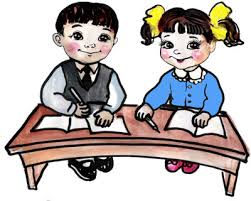 2. Egalik va qaratqich kelishi birga qo‘llangan 3-4 ta gaplar yozing.
Topshiriqlarni yodga oling
1. Men maktabimizning “Yosh tarixchilar” to‘garagiga qatnashaman.
2. Davron akamning kitoblarini javonga tahladim.
3. Men buyuk bobolarimizning munosib avlodi bo‘lishga harakat qilaman.
4. Siz kitobingizning har bir varaqlarini asrang.
1-topshiriq
O‘qing. Tinglang. So‘zlang. Ajratilgan so‘zlarning ma’nosini tushuntiring.
Maktabimizning foyesida 2 ta jadval bor. Jadvallarning birinchisi darslar uchun, ikkinchisi esa to‘garaklarning faoliyati uchun  mo‘ljallangan. Men to‘garaklarimiz haqida gapirmoqchiman. To‘garak mashg‘ulotlari darslardan keyin boshlanadi. 
     Maktabimizda to‘garaklar ko‘p: fan to‘garaklari, drama, raqs, mohir qo‘llar to‘garaklari bor. Men naqqoshlik to‘garagiga qatnashaman.
Savollar
Berilgan savollarga yozma javob bering.
1. Sizning maktabingizda qanday to‘garaklar bor?
2. Siz qaysi to‘garakka qatnashasiz?
3. To‘garak mashg‘ulotlari qanday o‘tadi?
4. To‘garak mashg‘ulotlari bir haftada necha matra 
    o‘tkaziladi?
2-mashq
Nuqtalar o‘rniga kerakli so‘zlarni qo‘ying. Вставьте вместо точек нужные слова
1. Bugun maktabimizda … hammasi 
     ishlayapti.
2. To‘garak … o‘n ikkita o‘quvchi keldi.
3. Drama … spektaklida men ham qatnashdim.
4. Sinfimizning faol … kitob ta’mirlash bilan 
    shug‘ullandilar.
5. Maktab xorida … o‘quvchilari qatnashdilar.
6. Bog‘dagi olma daraxtining o‘n beshtasi … .
Foydalanish uchun so‘zlar: o‘quvchilari, mashg‘ulotiga, payvand qilindi, to‘garagining, barcha sinflarning.
Mashqni tekshiramiz
1. Bugun maktabimizda           …               hammasi ishlayapti.
2. To‘garak           …                   o‘n ikkita o‘quvchi keldi.
3. Drama          …             spektaklida men ham qatnashdim.
4. Sinfimizning faol            …        kitob ta’mirlash bilan 
   shug‘ullandilar.
5. Maktab xorida                …              o‘quvchilari qatnashdilar.
6. Bog‘dagi olma daraxtining o‘n beshtasi       …
to‘garaklarning
mashg‘ulotlariga
to‘garagining
o‘quvchilari
barcha sinflarning
payvand qilindi.
BILIM, TAFAKKUR, HUNAR…
Jonajon maktabim, qadrdon maktab,
Har kun quchog‘ingga olasan bizni.
Onadek mehribon, oydin yo‘l tilab,
Hayotga yo‘llaysan har o‘g‘il-qizni…
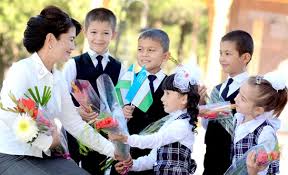 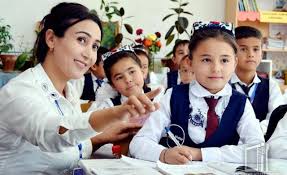 BILIM, TAFAKKUR, HUNAR…
Biz saboq olamiz, bahs suhbatlardan,
Tafakkur nuridan burro so‘zimiz.
Hunar o‘rganamiz to‘garaklardan
Borliqqa teranroq boqar ko‘zimiz…
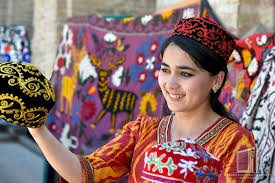 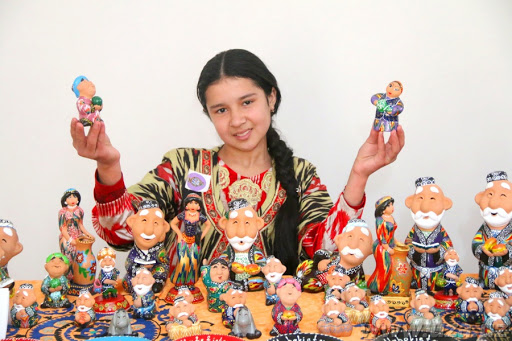 BILIM, TAFAKKUR, HUNAR…
Kimdir naqqosh bo‘lib umrini bezar,
Kim esa me’mordir, ufqda ko‘zi.
Chevar qizlarimiz zar tola bilan,
Vatan umidlarin etar zardo‘zi…
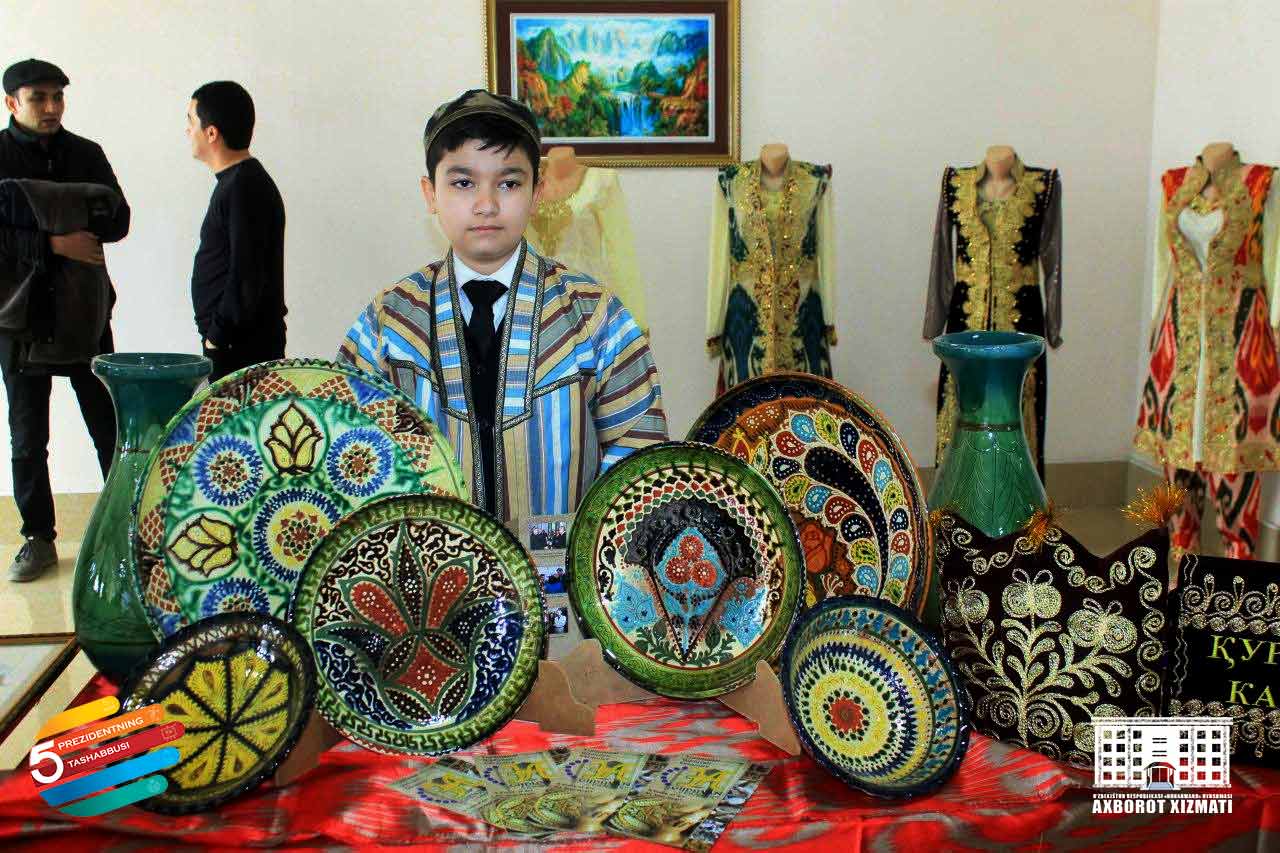 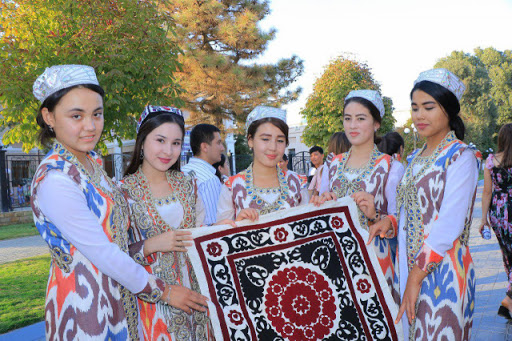 BILIM, TAFAKKUR, HUNAR…
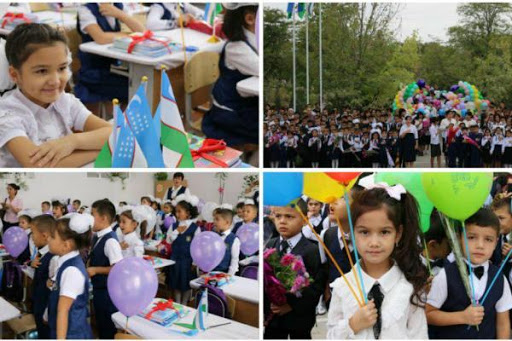 Jonajon maktabim, onajon maktab,
Sen dilga joylading bebaho gavhar.
Chin inson bo‘lsak biz, albat sen sabab,
Sendan oldik ta’lim, ilm-u fan, hunar…
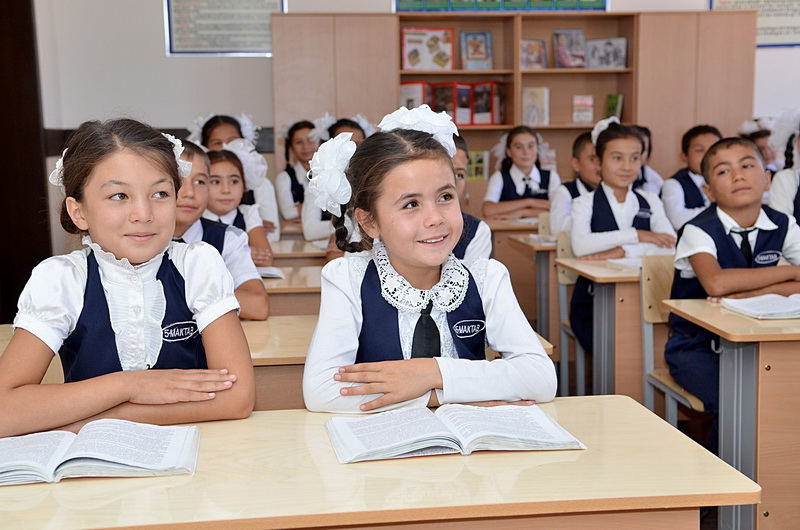 BILIM, TAFAKKUR, HUNAR…
Shul sabab hamisha e’zozda noming,
Qayda, kim bo‘lsakda, unutolmaymiz.
Har yurak qo‘rida bor ehtiroming,
Seni madh etmoqdan sira tolmaymiz…
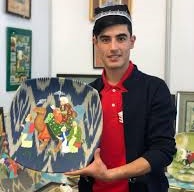 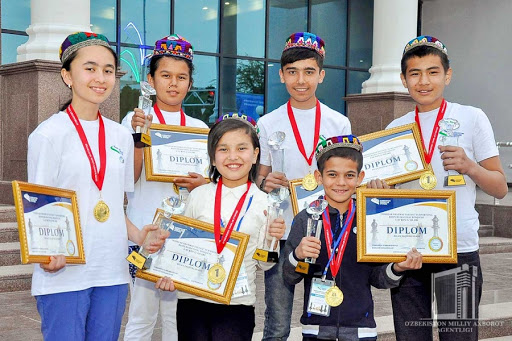 BILIM, TAFAKKUR, HUNAR…
Muomala odobi
Kechirim so‘raganda javob berish odobi
- Hechqisi yo‘q.
 Zarari yo‘q.
 Mayli, kechirdim.
- Bo‘lib turadi.
- Xafamasman.
 Takrorlanmasin.
 Boshqa qaytarilmasin.
- Sizda ayb yo‘q.
Uzringizni qabul  
  qilolmayman.
 Kechirim so‘ramang.
 Uzr so‘ramang.
- Kechirmayman.
 Kechirolmayman.
 Kechirib bo‘lmaydi.
- Aslo.
Topishmoqlar
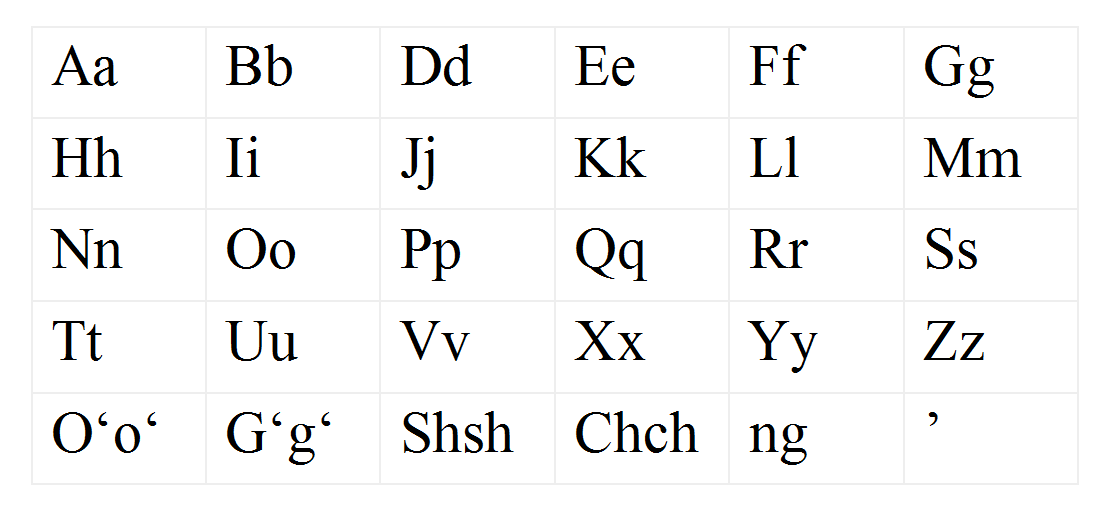 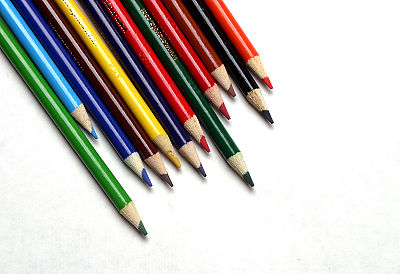 harflar, yozuvlar, tovushlar
Rangi har xil,
Nomi bir xil.
Qo‘l bilan ekiladi,
Ko‘z bilan teriladi,
Og‘iz bilan o‘riladi.
Topishmoqlar
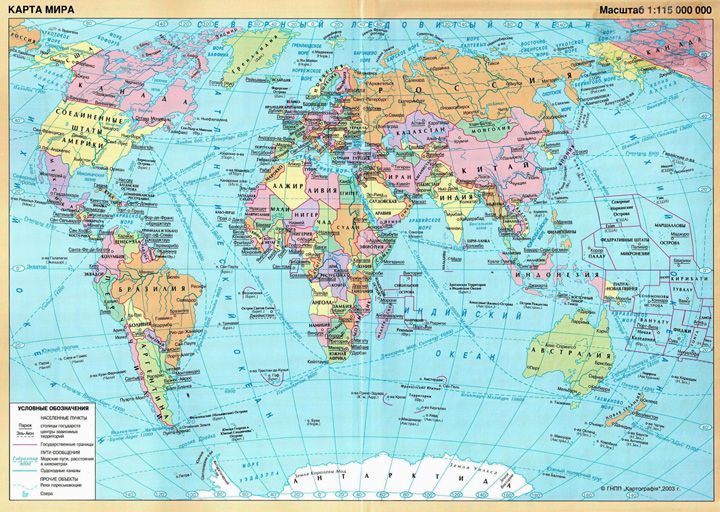 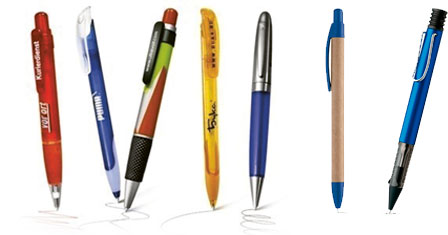 Tili po‘lat shovvoz,
So‘zlay olmas beqog‘oz.
Shahari bor odami yo‘q,
Daryosi bor suvi yo‘q.
MUSTAQIL BAJARISH UCHUN TOPSHIRIQLAR
1. O‘zingizning qiziqishlaringiz haqida  
     5-6 ta gapdan iborat matn tuzing.
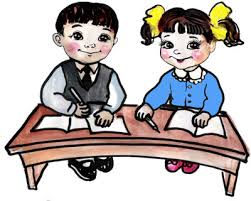 2.  2-topshiriqdagi  she’rning mazmunini so‘zlab bering. O‘quv lug‘atidan foydalanib, lug‘at tuzing. 
(84-bet)